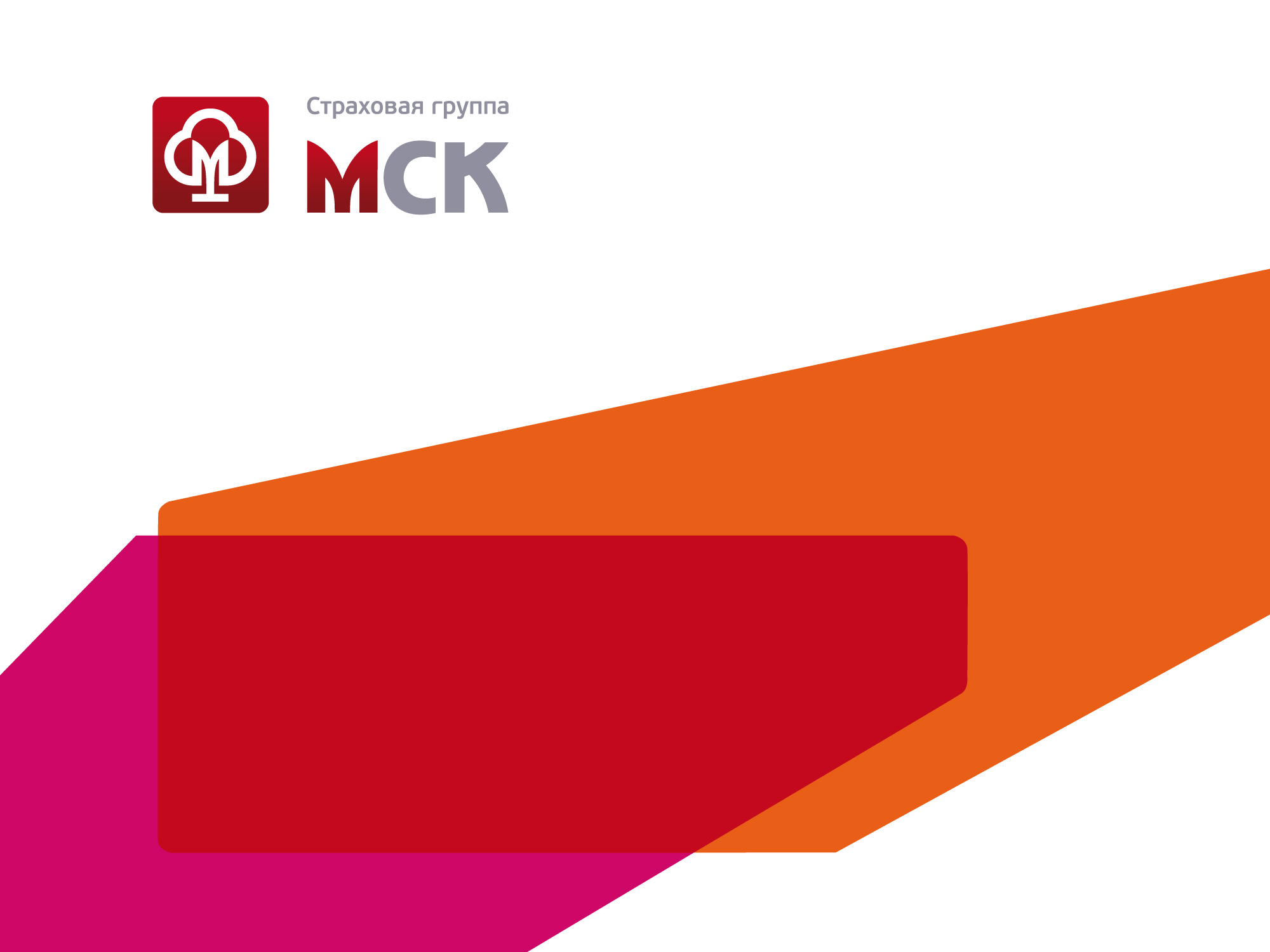 Организация бизнес-процесса платежей в компании
07 октября 2016
Главный бухгалтер ООО «СГ МСК»
Лукьянова Е.О
As was		Организация бизнес-процесса платежей в компании
Банковская выписка
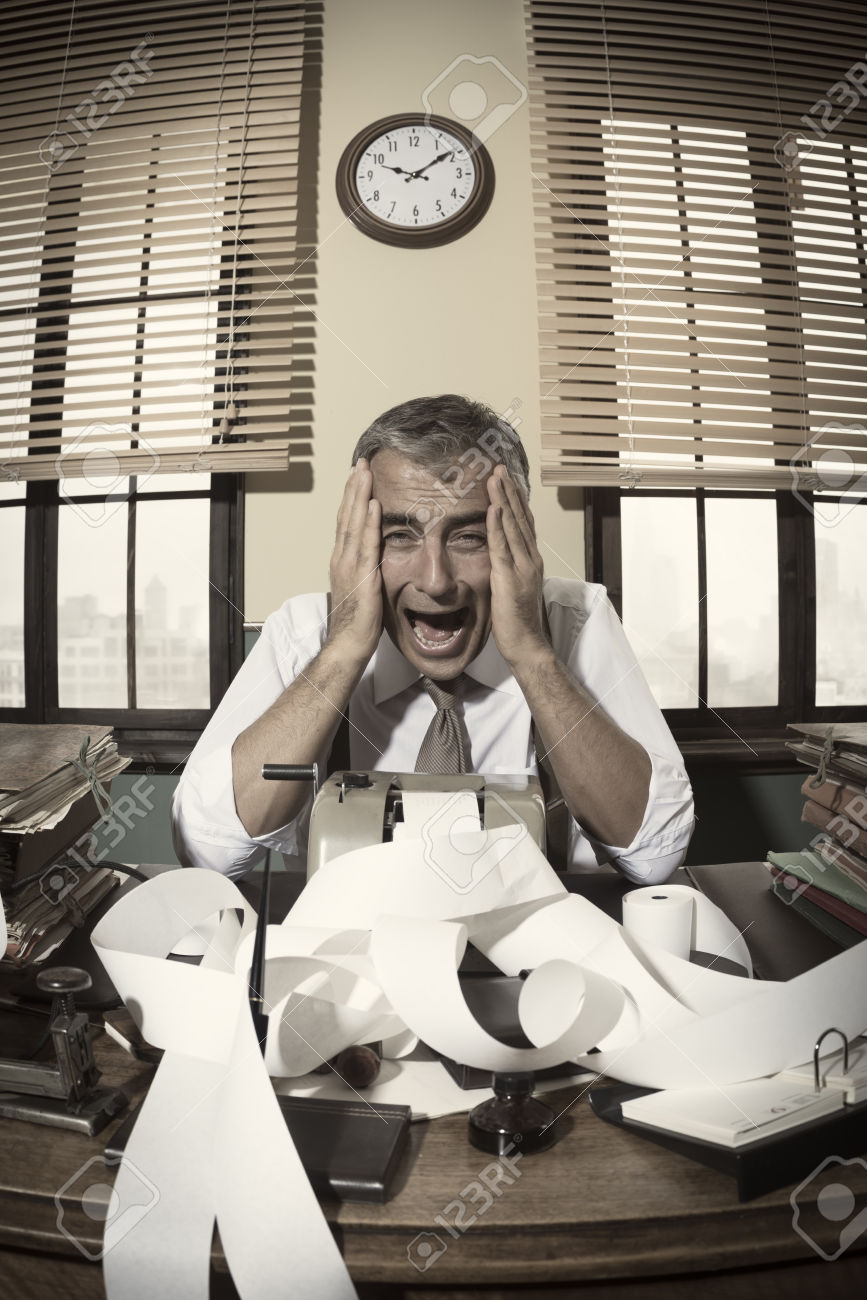 К
А
З
Н
А
Ч
Е
Й
С
Т
В
О
Б
У
Х
Г
А
Л
Т
Е
Р
И
Я
К
Л
И
Е
Н
Т
-
Б
А
Н
К
Система учета ДМС
Регистрация выписки/разноска оплаты
Распоряжение на выплату
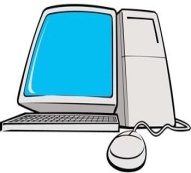 Система учета АВТО
Регистрация выписки/разноска оплаты
Распоряжение на выплату
Выгрузка из системы Клиент-Банк
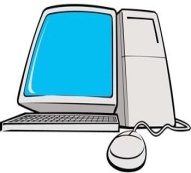 Система учета др.видов страхования
Регистрация выписки/разноска оплаты
Распоряжение на выплату
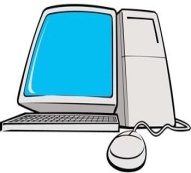 Система учета хоз. деятельности
Регистрация выписки/разноска оплаты
Распоряжение на выплату
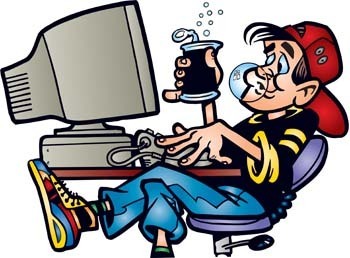 Выгрузка в систему Клиент-Банк
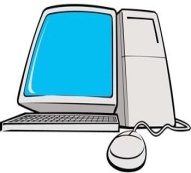 Система учета платежей по инвестициям
Регистрация выписки/разноска оплаты
Распоряжение на выплату
As is	Организация бизнес-процесса платежей в компании
Внедрена ERP в компании – единое информационное пространство – Корпоративная информационно-аналитическая система (КИАС)  для всех направлений деятельности компании и движения денежных средств:

Страхование + Re: договоры, убытки, КВ, суброгации, исполнительное производство, ГОТС

Общехозяйственная деятельность – договоры купли-продажи/оказания услуг входящие/исходящие, подотчетные средства

Инвестиционная деятельность – различные оттоки и притоки
Это позволило Стандартизировать и внедрить следующие процедуры:

 корректное отражение реквизитов контрагентов
 формирование заявок на проведение  всех видов платежей всеми подразделениями
 контроль формирования платежей (реквизитов, согласования инициаторов платежей, пр. по задачам и требованиям аудита и контрольно-ревизионных функций)
 формирование реестров на платеж в автоматическом режиме
 согласование платежей финансовыми службами – Казначейством
 выгрузку согласованных реестров в систему электронных платежей клиент-банк
As was		Организация бизнес-процесса платежей в компании
Схема работы филиалов/точек продаж с расчетными счетами.
5
Поступление платежей от контрагентов в пользу филиала
Инкассация наличных денежных средств филиала в размере превышения лимита кассы.
Еженедельный перевод свободного остатка  с Бизнес счетов на Московский счет
Пополнение Регионального счета в размере суммы расходов, требующих подтверждения в виде платежного поручения с оригинальной отметкой банка, а также для снятия наличных денежных средств. 
Безналичная оплата по текущим обязательствам филиала на счета контрагентов.
Снятие наличных по чеку.
Оплата наличными по текущим обязательствам филиала из кассы за счет средств, принятых в кассу по чеку.
Оплата наличными по текущим обязательствам филиала из кассы за счет выручки в размере установленного ГО лимита на расходы из кассы за счет выручки. 
Оплата расходов, требующих подтверждения в виде платежного поручения с оригинальной отметкой банка
Москва
Банк Москвы
3
Московский счет
РЕГИОН
4
Банк Москвы/Сбербанк
Региональный  счет
1
2
РЕГИОН
1
Банки (взаимный бизнес)
6
1
1
Касса филиала
Бизнес - счета
9
7
8
Контрагенты филиала/точки продаж
Клиенты банка (взаимный бизнес)
Иные клиенты
Самостоятельно
По акцепту ГО
06.10.2016
As is	Организация бизнес-процесса платежей в компании
Благодаря внедрению ERP - КИАС была выработана и реализована  модель работы с расчетными счетами филиалов и точек продаж.
Москва
Поступление безналичных  платежей  от контрагентов в пользу филиалов/точек продаж.

Поступление наличных платежей от контрагентов в пользу  филиала/точек продаж посредством платежных терминалов, системы эквайринга (pos-терминалы Банка Москвы).

Безналичная оплата по текущим обязательствам филиала на счета контрагентов.

4. Оплата расходов, требующих подтверждения в виде платежного поручения с оригинальной отметкой банка  производится так же со счета Банка Москвы в ГО и пересылается экпресс почтой.
Банк Москвы
Московский счет
РЕГИОН
Банк Москвы/Сбербанк
Региональный  счет
1
РЕГИОН
Банки (взаимный бизнес)
Платежные терминалы, эквайринг
Бизнес - счета
Касса филиала
2
1
1
Контрагенты
Клиенты банка (взаимный бизнес)
Иные клиенты
Самостоятельно
По акцепту ГО
06.10.2016
Организация бизнес-процесса платежей в компании
Как это работает
Систематизированы Расчетные счета в банках. Организован справочник расчетных счетов Компании, с актуальной информацией по данным последней выписки
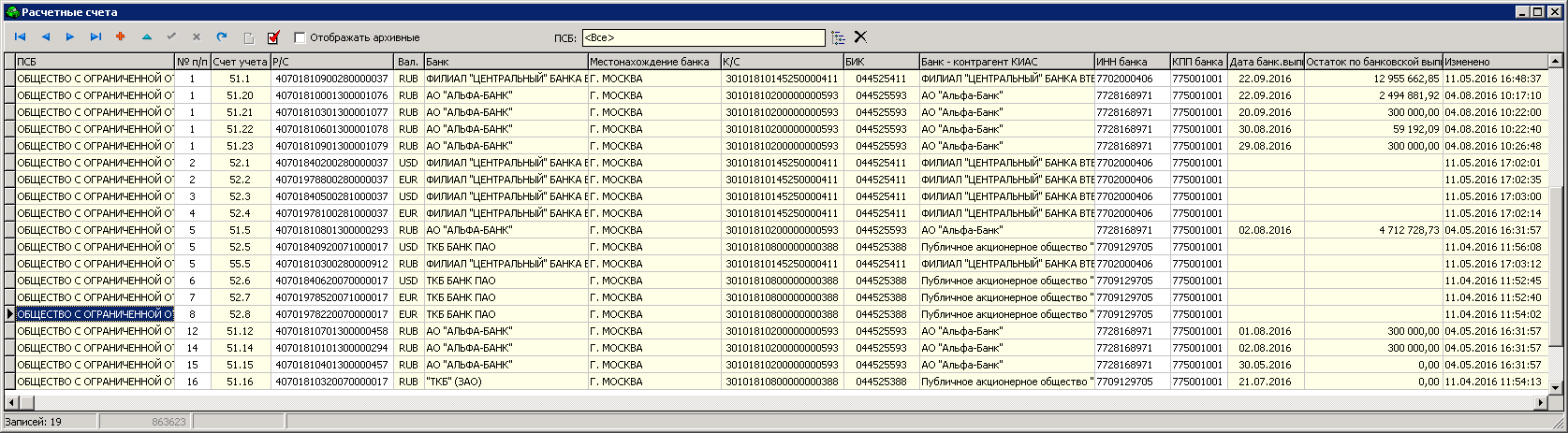 Остатки на последнюю выписку
Организация бизнес-процесса платежей в компании
Регламентирована работа кассовых узлов. Организован справочник касс , привязаны к кассам pos-терминалы и банки инкассирования денежных средств, обеспечена актуализация остатков денежных средств в кассе на текущей момент, визуализирована активность кассы и работающего на ней кассира, визуализированы эквайринговые платежи
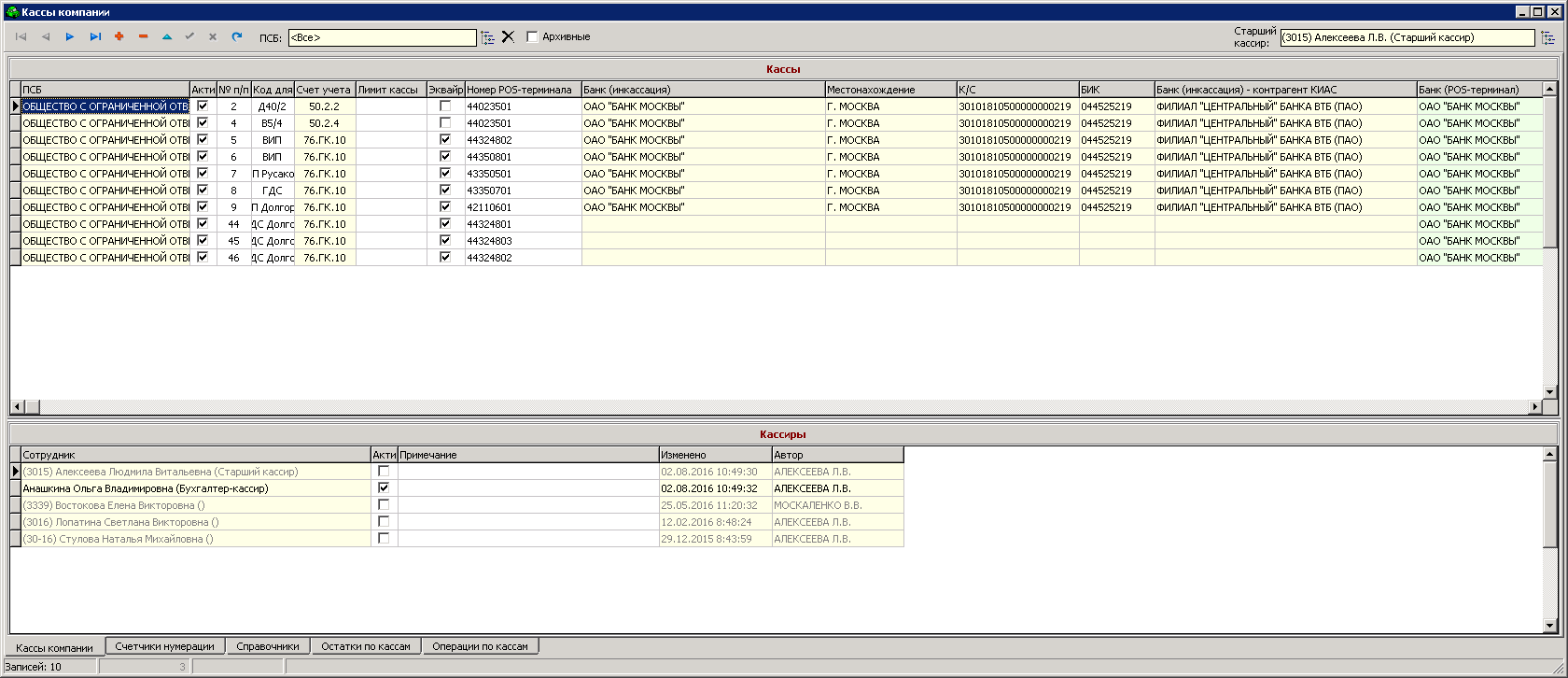 Организация бизнес-процесса платежей в компании
Организован справочник статей доходов
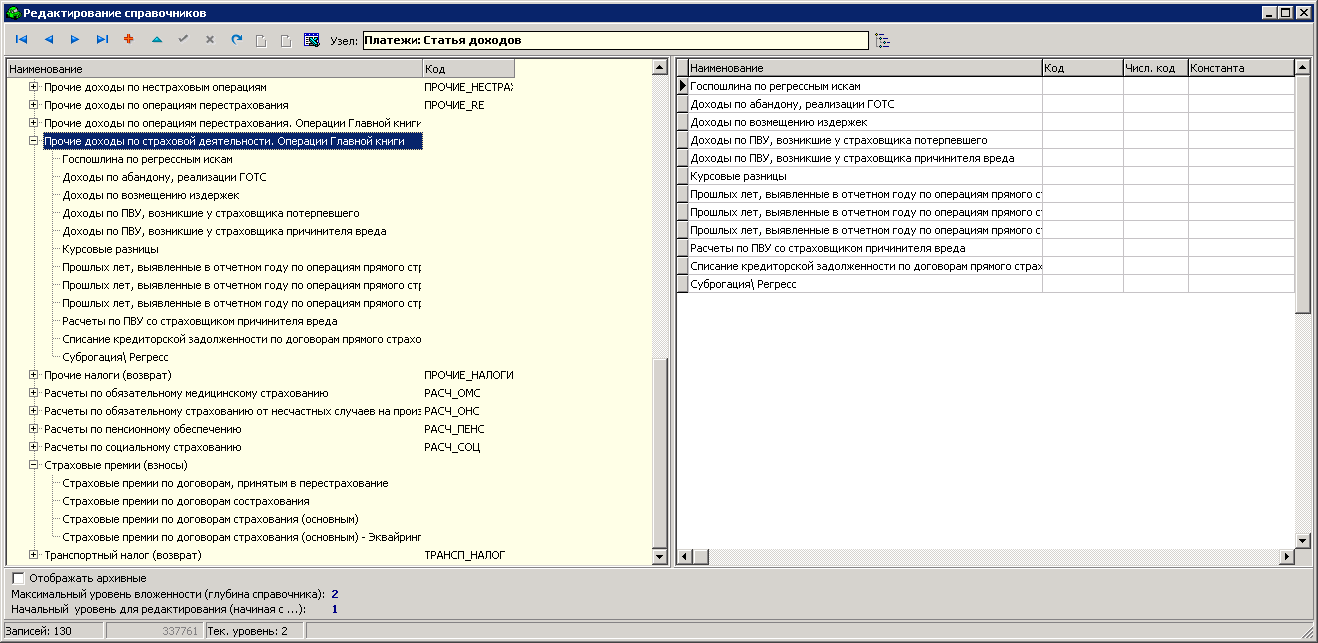 Организация бизнес-процесса платежей в компании
Организован справочник статей затрат
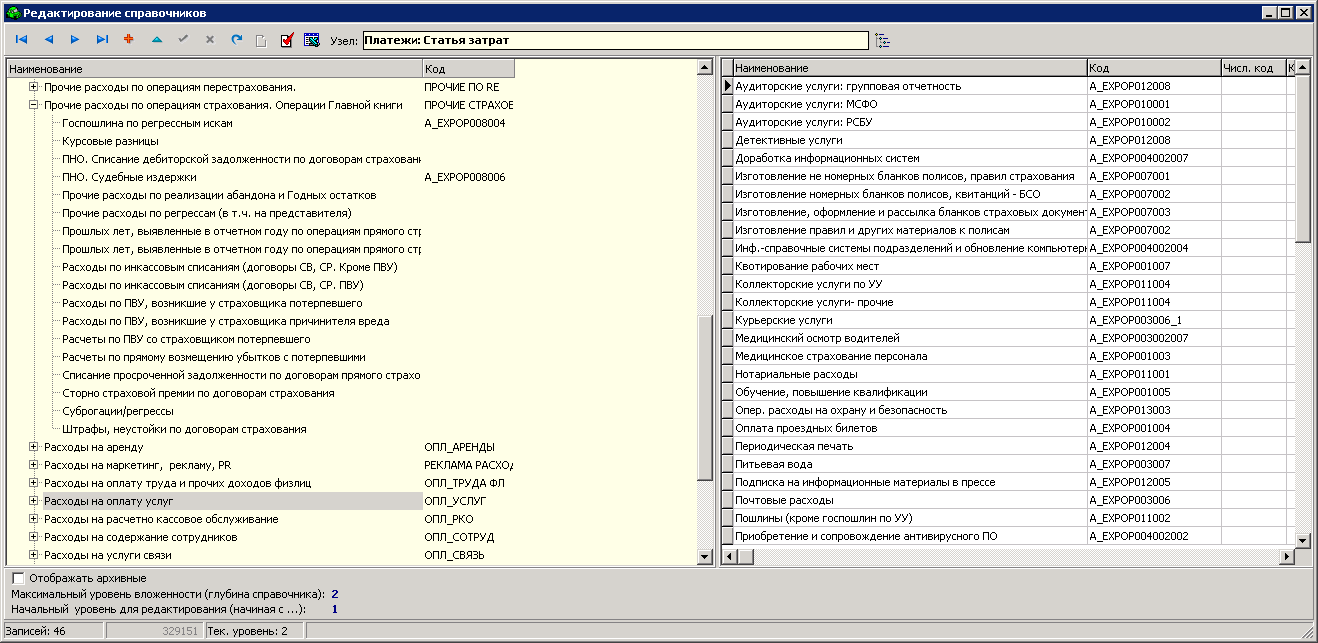 Организация бизнес-процесса платежей в компании
Организован справочник статей движения денежных средств
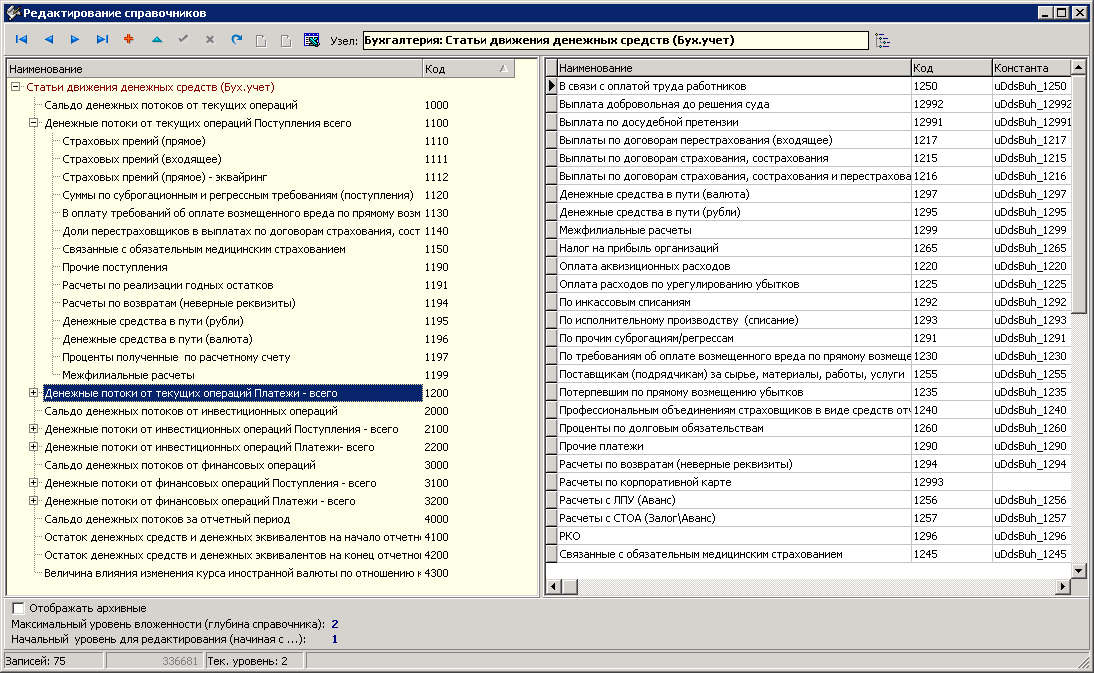 Организация бизнес-процесса платежей в компании
Обеспечена связь справочников ДДС/Статей Доходов/Статей Расходов
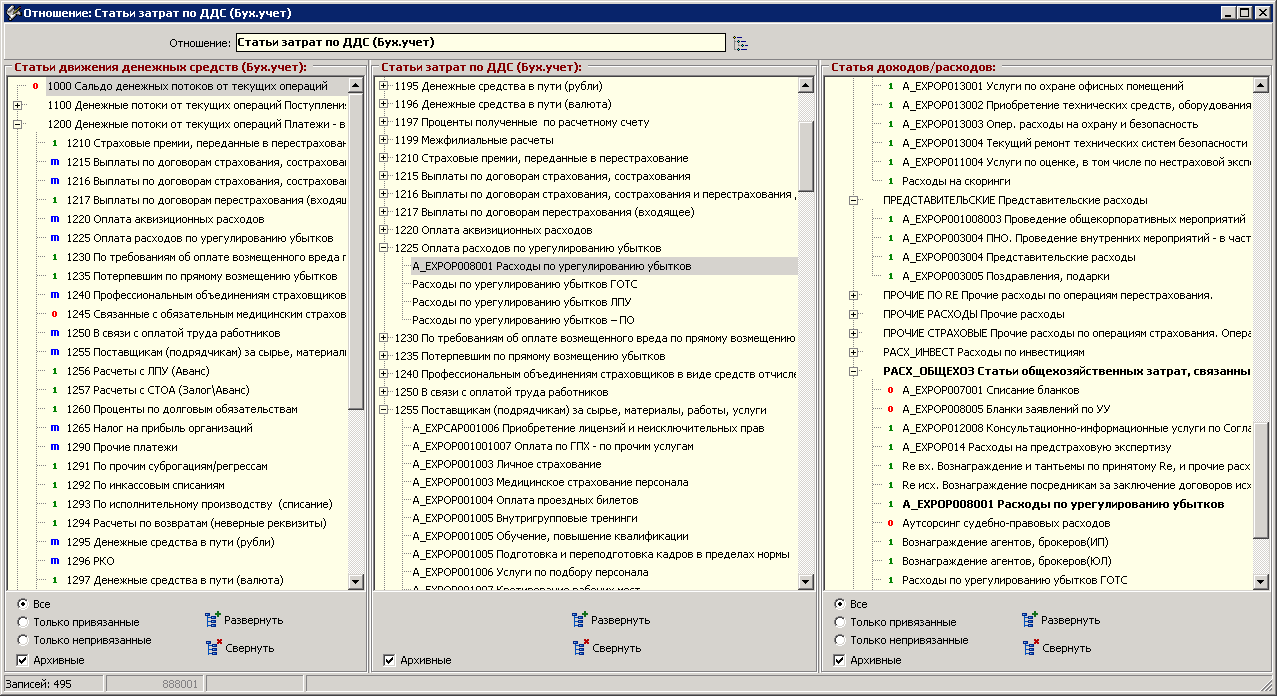 Организация бизнес-процесса платежей в компании
Внедрена дисциплина входящих платежей через формирование в системе Счета на оплату
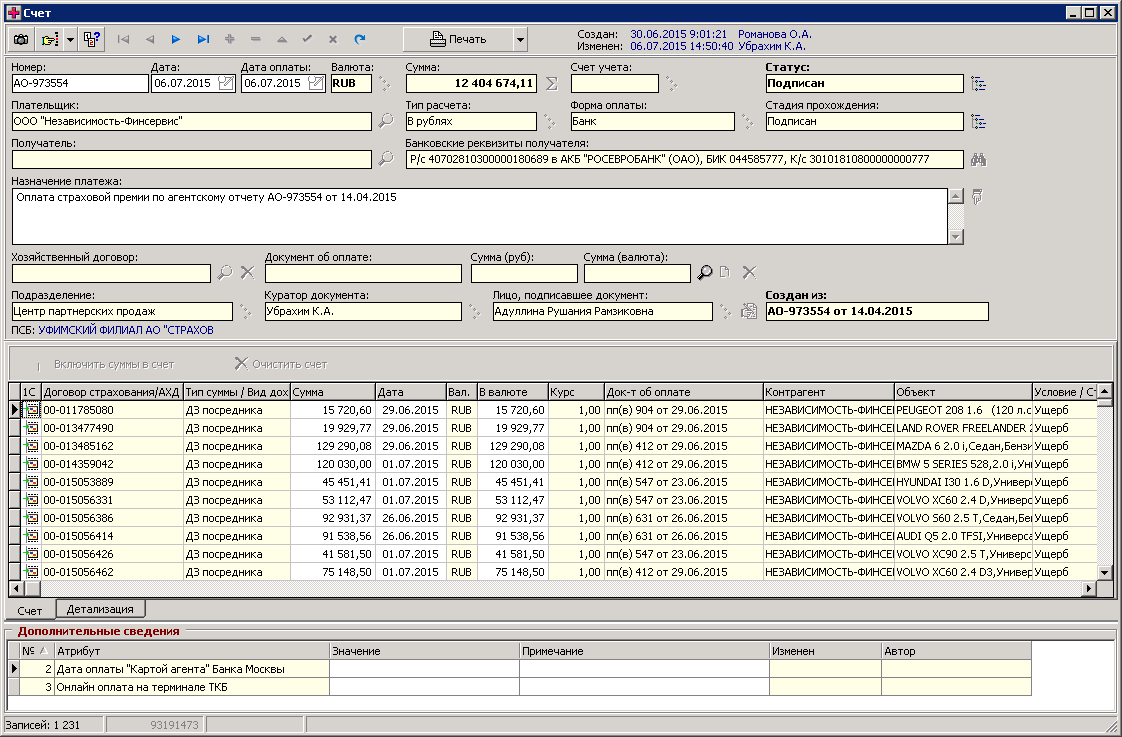 Организация бизнес-процесса платежей в компании
Внедрена дисциплина исходящих платежей. 
Все подразделения Компании-инициаторы платежа формируют РВ
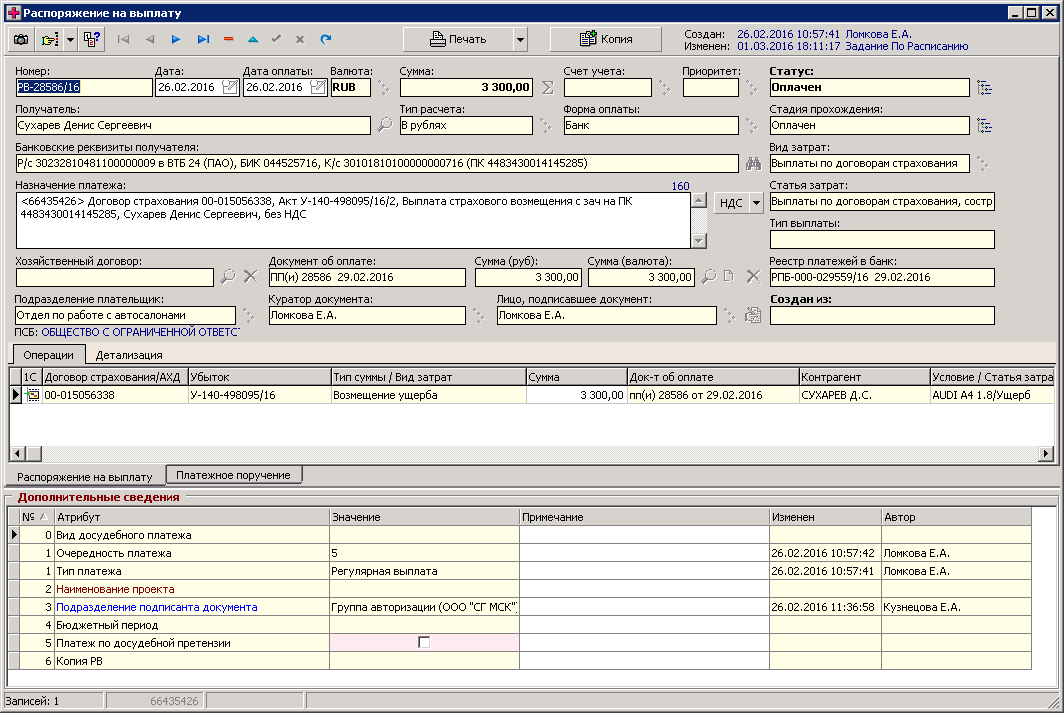 Организация бизнес-процесса платежей в компании
Организован процесс согласования исходящих платежей и договоров АХД
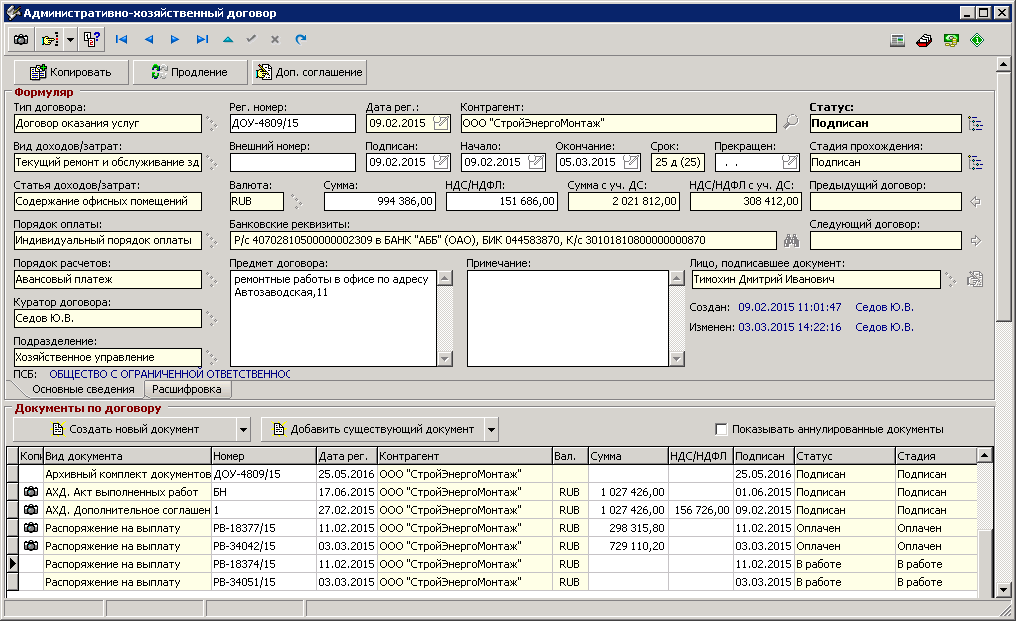 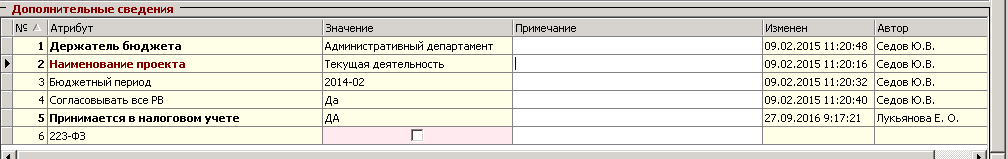 Организация бизнес-процесса платежей в компании
Обеспечена дисциплина ввода контрагентов в ERP и их реквизитов
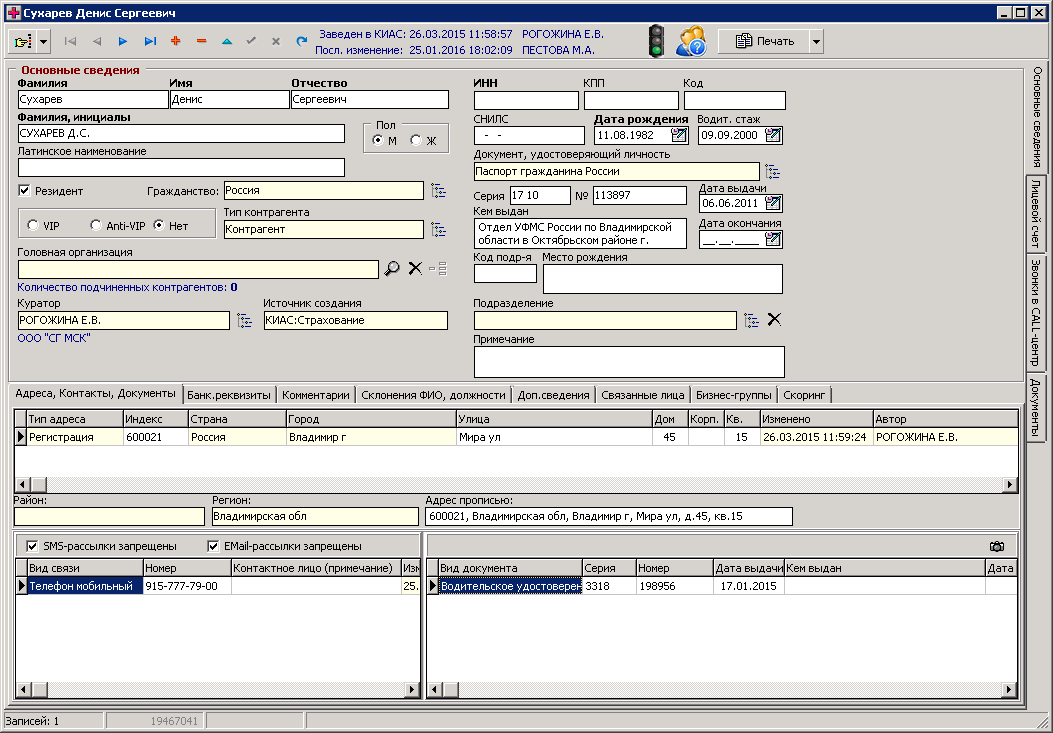 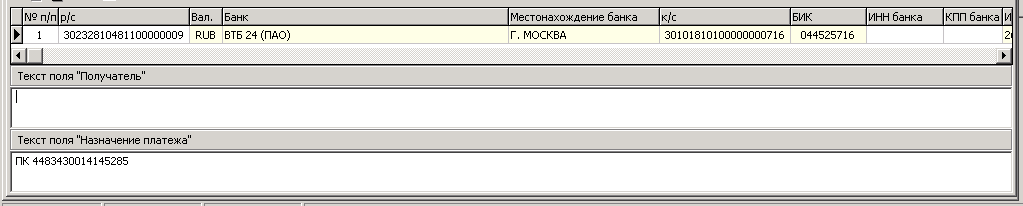 Организация бизнес-процесса платежей в компании
Формирование шаблона платежного документу уже дело техники:
Организация бизнес-процесса платежей в компании
Особое внимание бюджетным платежам
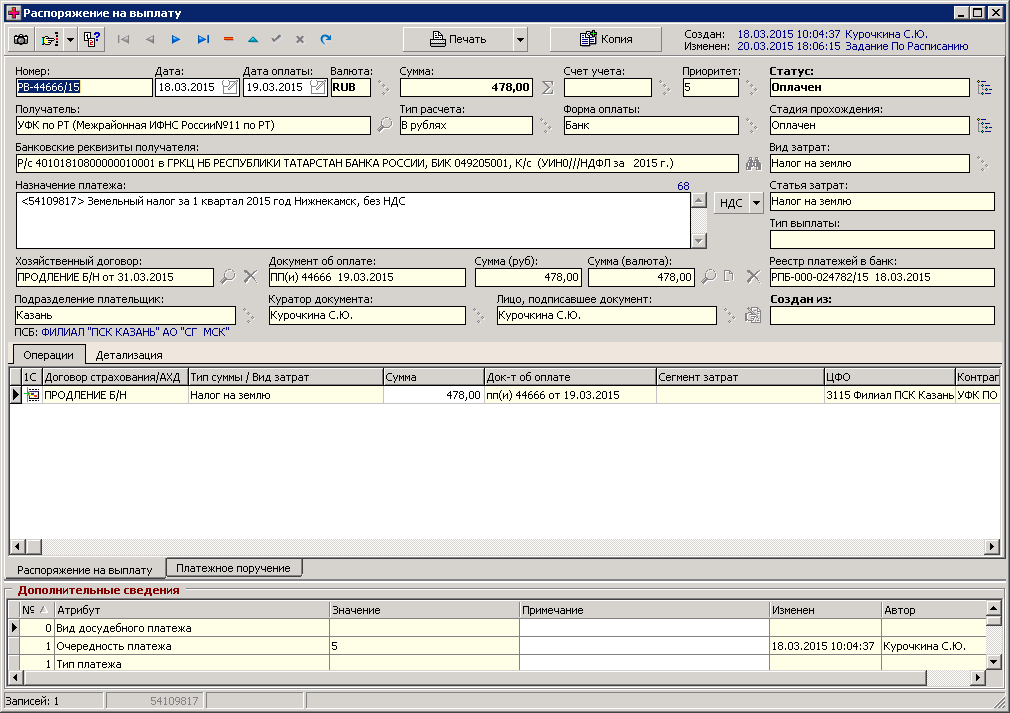 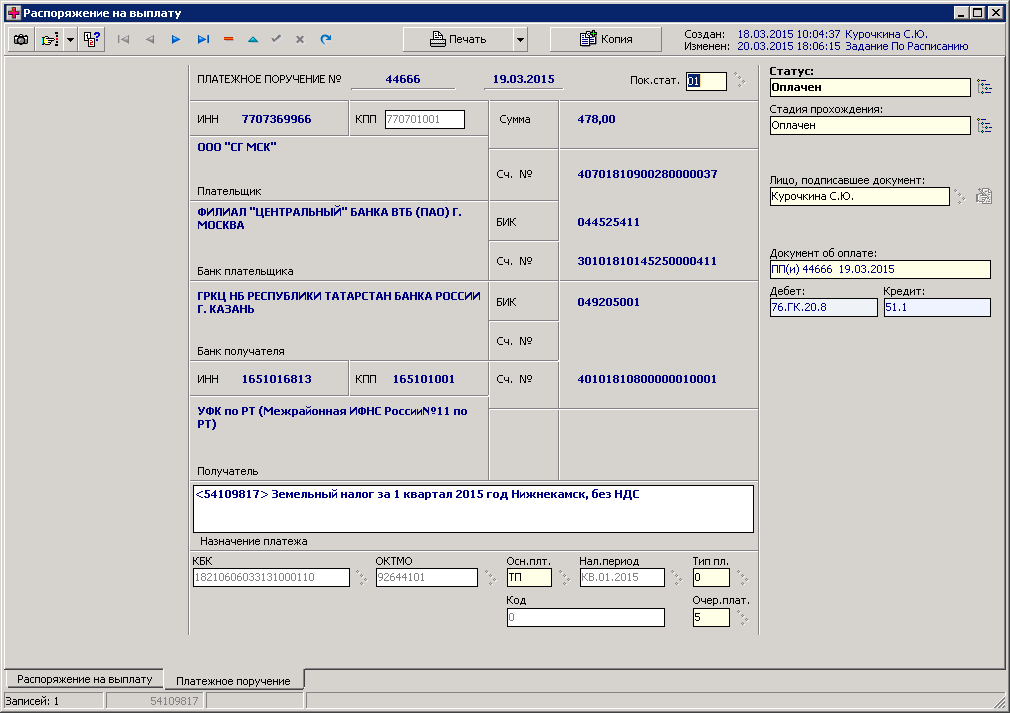 Организация бизнес-процесса платежей в компании
Автоматический сбор всех согласованных РВ в Реестр
+ добавление необходимых срочных платежей в ручном режиме
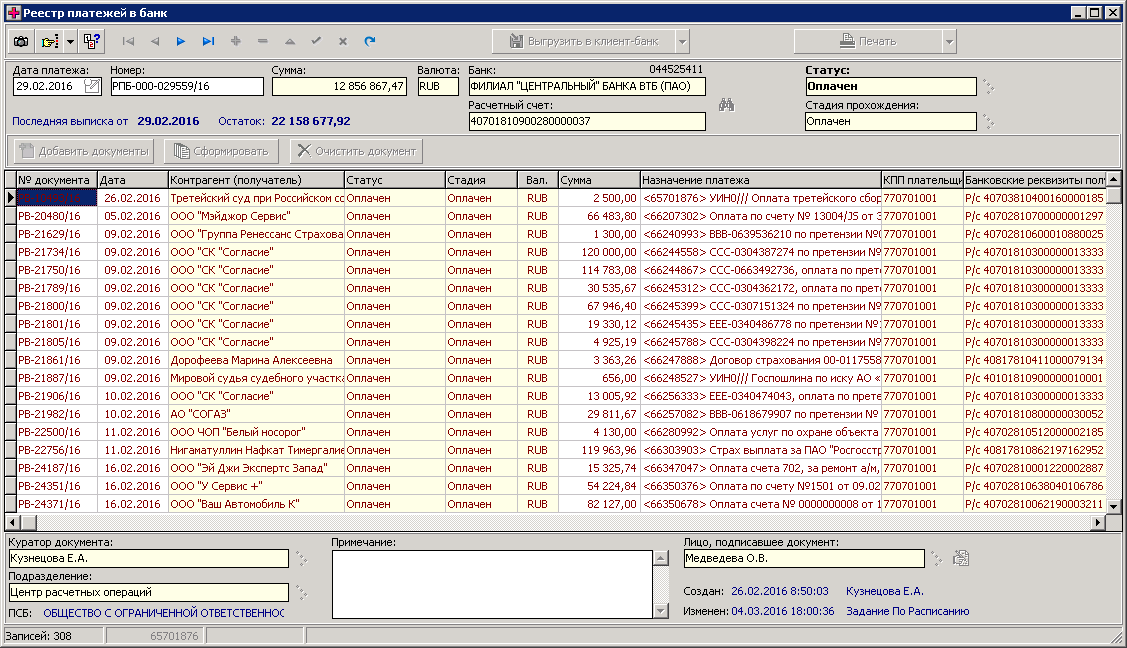 Организация бизнес-процесса платежей в компании
Самый ответственный этап - обработка банковской выписки и разноска платежей по документам и договорам
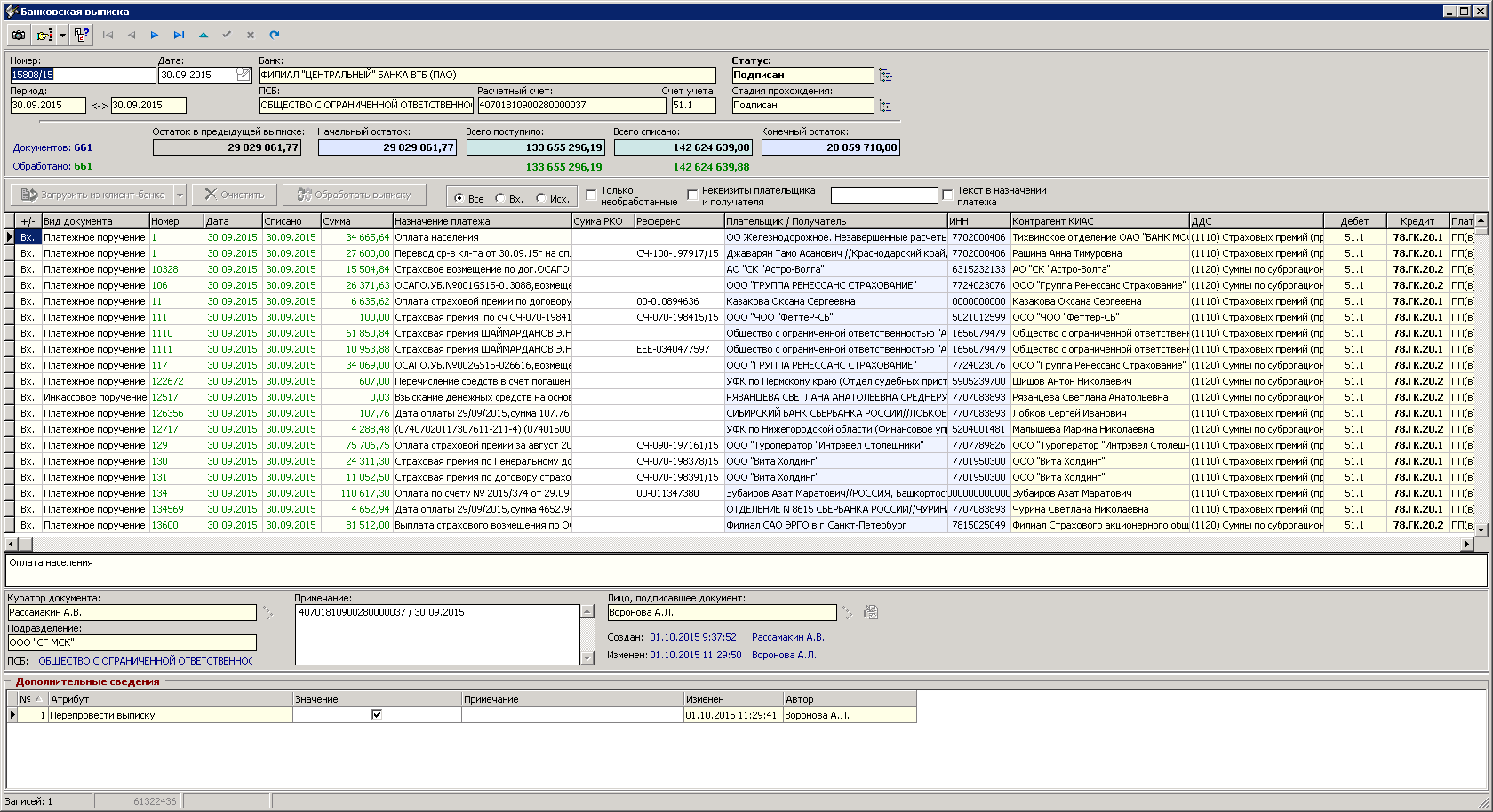 Организация бизнес-процесса платежей в компании
разноска платежей по документам и договорам
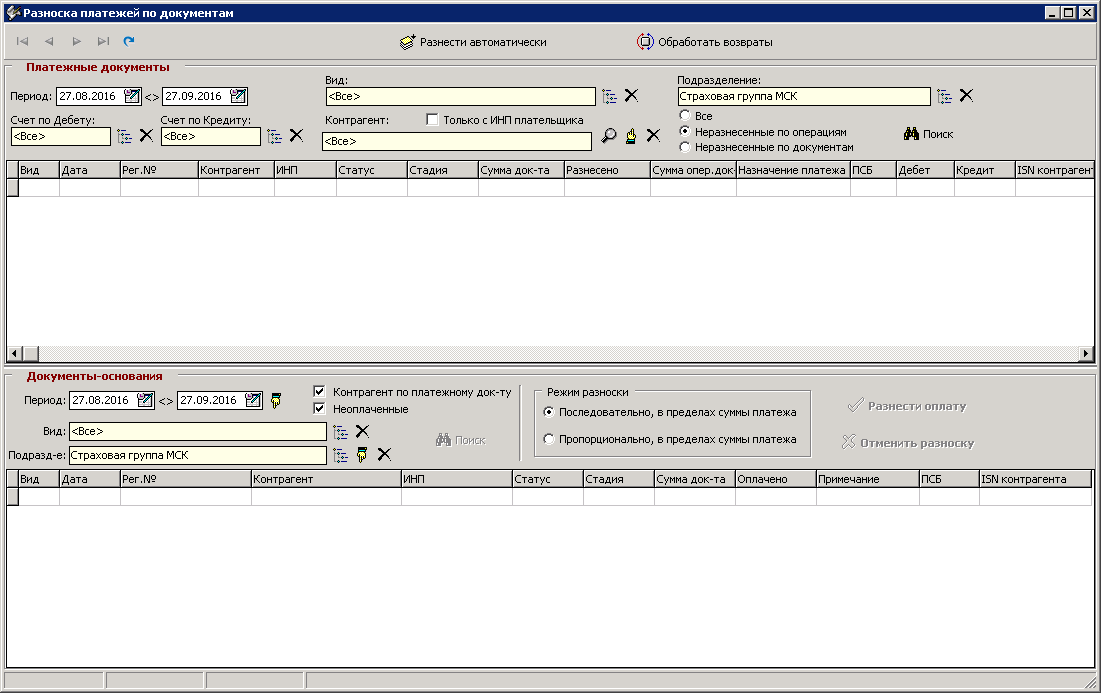 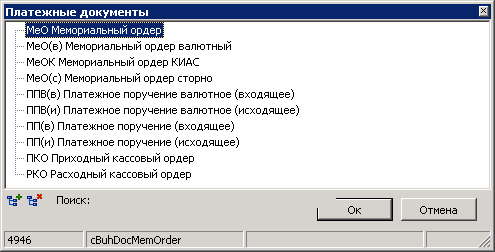 Организация бизнес-процесса платежей в компании
Пример автоматической обработки платежного поручения
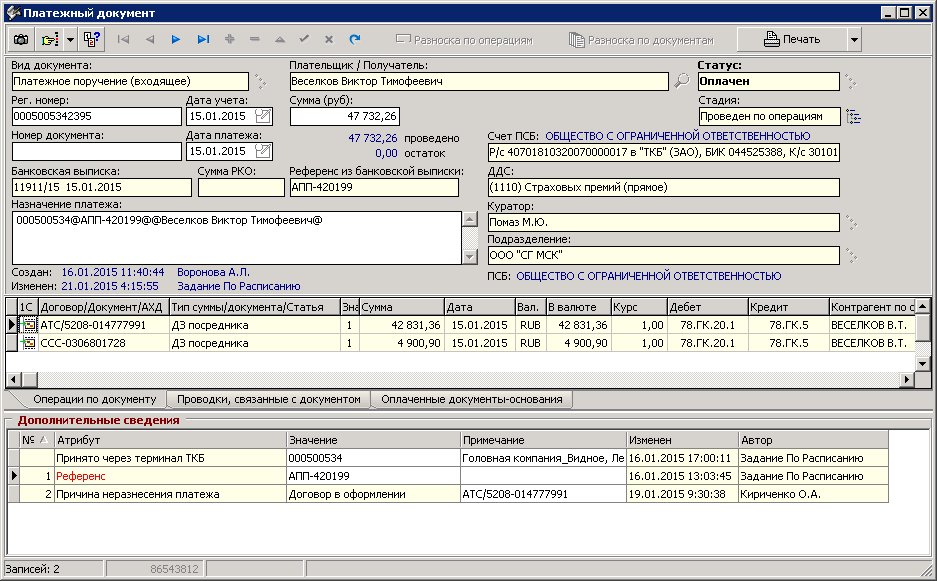 Организация бизнес-процесса платежей в компании
Формирование отчетности по ДДС для РСБУ, МСФО, управленческого учета в автоматическом режиме, в режиме on-line на стол руководителю
Организация бизнес-процесса платежей в компании
Внедрение ERP КИАС позволило решить следующие задачи в части организации Казначейства:
Отказаться от сложной и многоступенчатой схемы расчетов между ГО и ФС;
Перевести контроль  расходования денежных средств в плоскость контроля за расходованием средств подразделением инициатором платежа (держателем бюджета) казначейством в рамках утвержденных бюджетов, а не бюджета филиала
Организовать контроль исходящих платежей на обоснованность и соответствие первичным документам (АКТам  на выплату страхового возмещения, соглашениям на расторжение, Агентским отчетам,  счетам-фактурам и т.д.)
Организовать электронный документооборот. Первичные документы, являющиеся основанием для осуществления исходящих платежей доступны для просмотра работникам казначейства
Сформировать единый справочник статей расходов/доходов; статей ДДС; статей Бюджета
Минимизировать ошибки при выборе статей всех типов через установку специальных тарификаторов и контролей
Определить и установить приоритетность платежей
Внедрить шаблоны платежных документов, установить обязательные атрибуты и реквизиты характерные тем или иным платежам
Сократить затраты на формирование реестра платежей, проведение банковских и кассовых документов - операционные расходы на обслуживание платежной функции
Свести к минимуму ошибки банковской и кассовой группы: их действия автоматизированы
Реализовать обработку возвратных платежей, формирование повторного платежа и его привязки
Сократить время обработки банковской выписки. Реализовать процедуру разноски банковской выписки в режиме on-line (один банковский день)
Обеспечить 100% идентификацию/привязку исходящих платежей и 80% входящих платежей
В результате закрытия более 450 расчетных счетов региональной сети сокращение расходов на расчетно-кассовое обслуживание, сокращение штатной численности бухгалтерии и банковской группы филиальной сети
Но главное!
Решили задачу не только по контролю, 
но и обеспечили планирование бизнес потоков, 
оперативное  управление ими
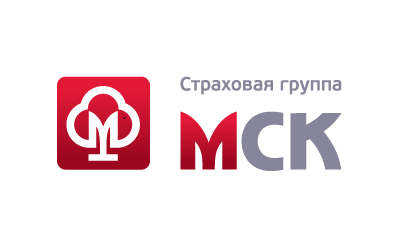 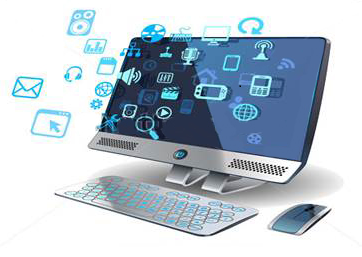 СПАСИБО   ЗА   ВНИМАНИЕ !
Контакты
Лукьянова Екатерина Олеговна
Тел.: (916) 940-20-12
E-mail: lueo@me.com
Поддержка в предоставлении материалов
Лаборатория страхования www.inslab.ru
Тел.: (495) 952-80-16
E-mail: inslab@inslab.ru